Working Together in a Chaotic Insurance World
Patrick Devlin, Vice President, Sr. Corporate Counsel & Manager
Liberty Mutual Insurance
The Industry and Regulators: Can we improve how we work together?
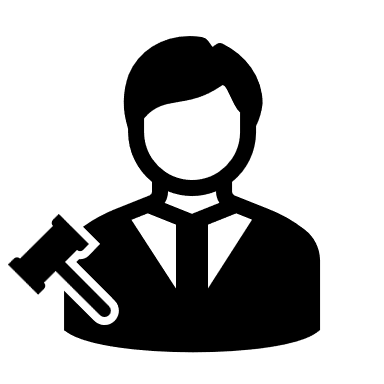 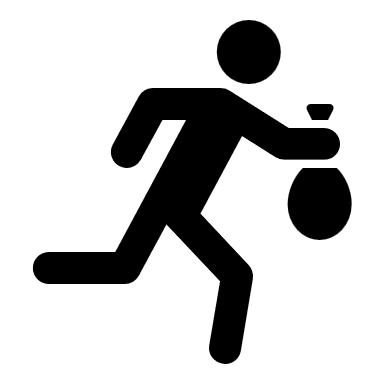 Department of Insurance
Insurance Company
Policing the industry
Challenging to work with
Focused on making money
Denying Claims
Perception
2
What does industry think of regulators?
What do regulators think of the industry ?
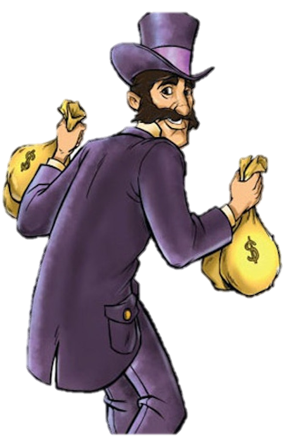 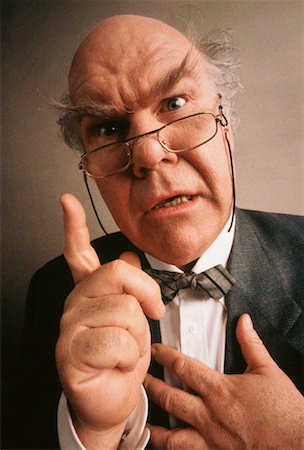 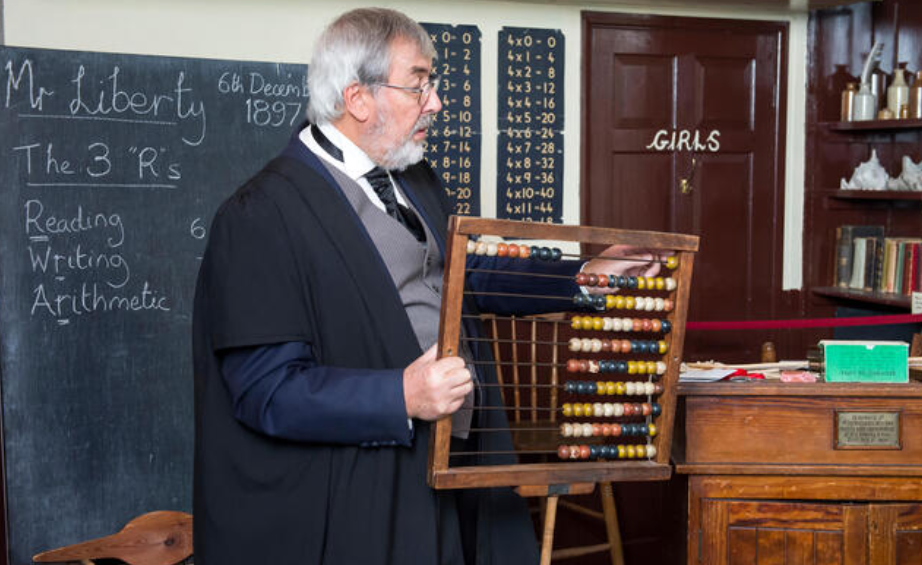 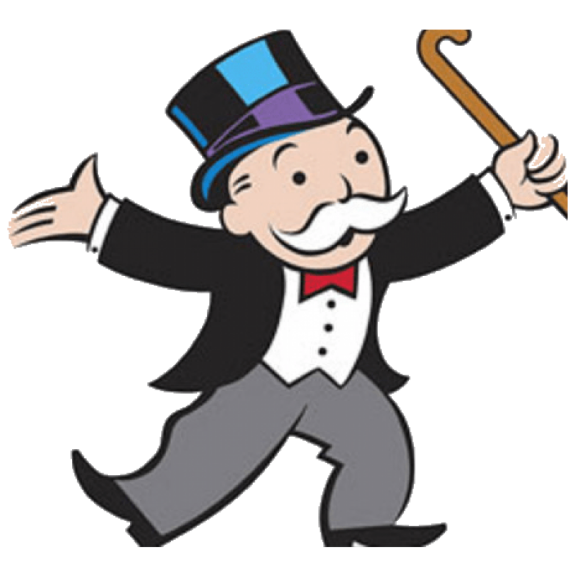 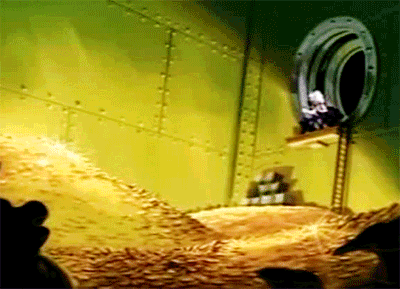 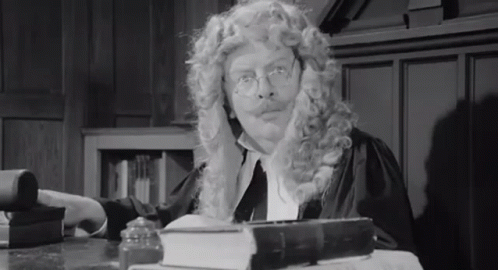 3
The Industry and Regulators: Can we improve how we work together?
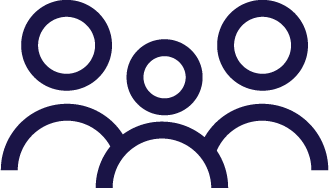 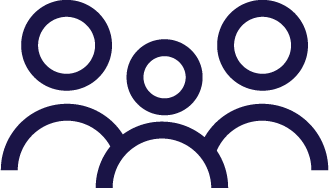 Department of Insurance
Insurance Company
Protect our customers
Meet our customers where they are
Protect consumers
Validate business practices to ensure compliance
Reality
Both have goals centered around the consumer and doing what’s right
4
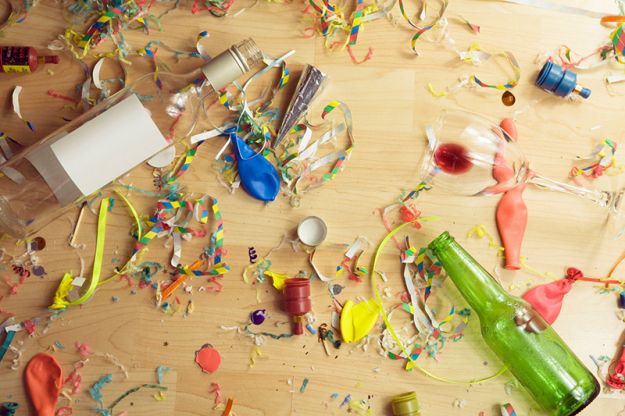 Aligned
Chaotic/Opposed
5
The rapidly changing world we face together…
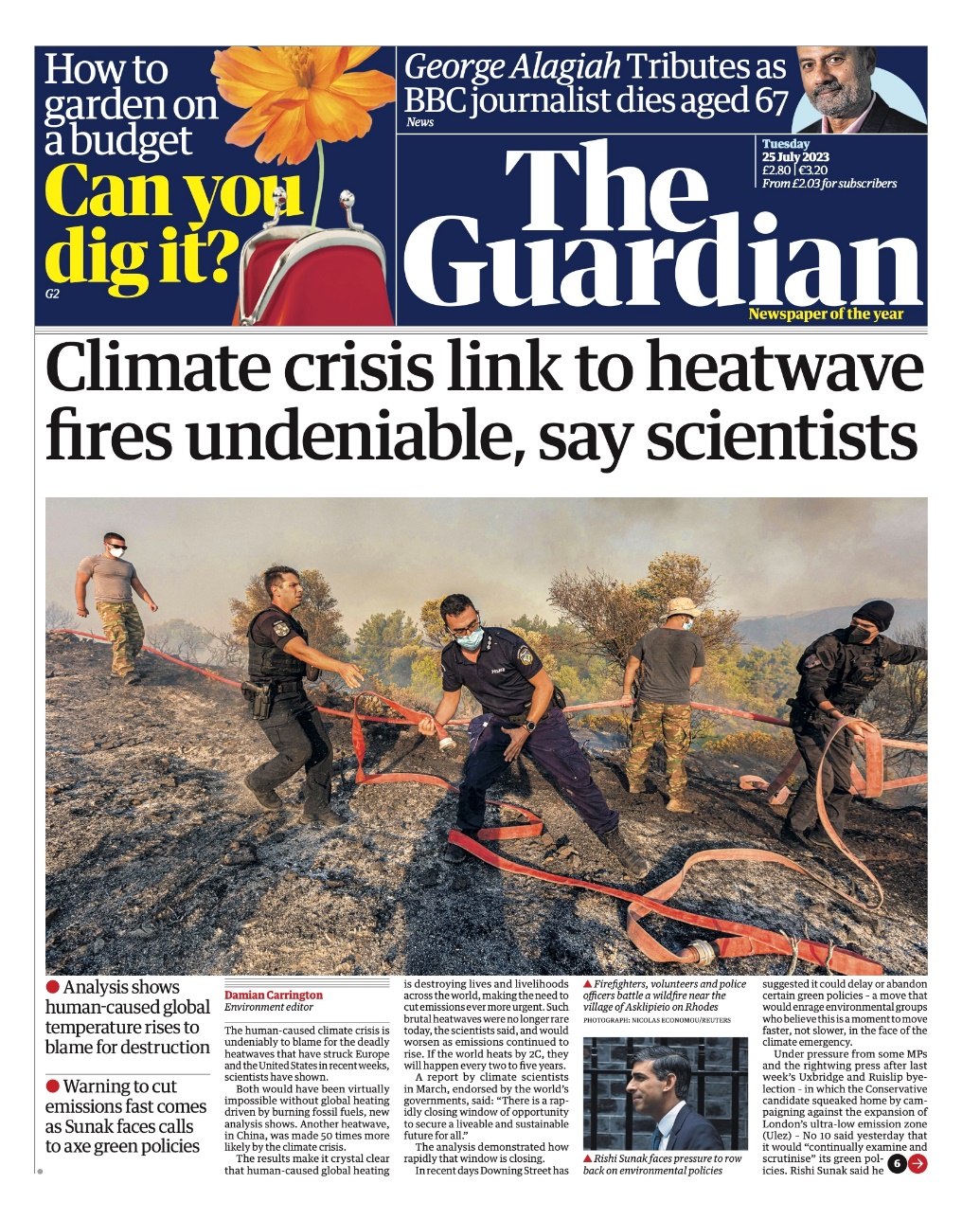 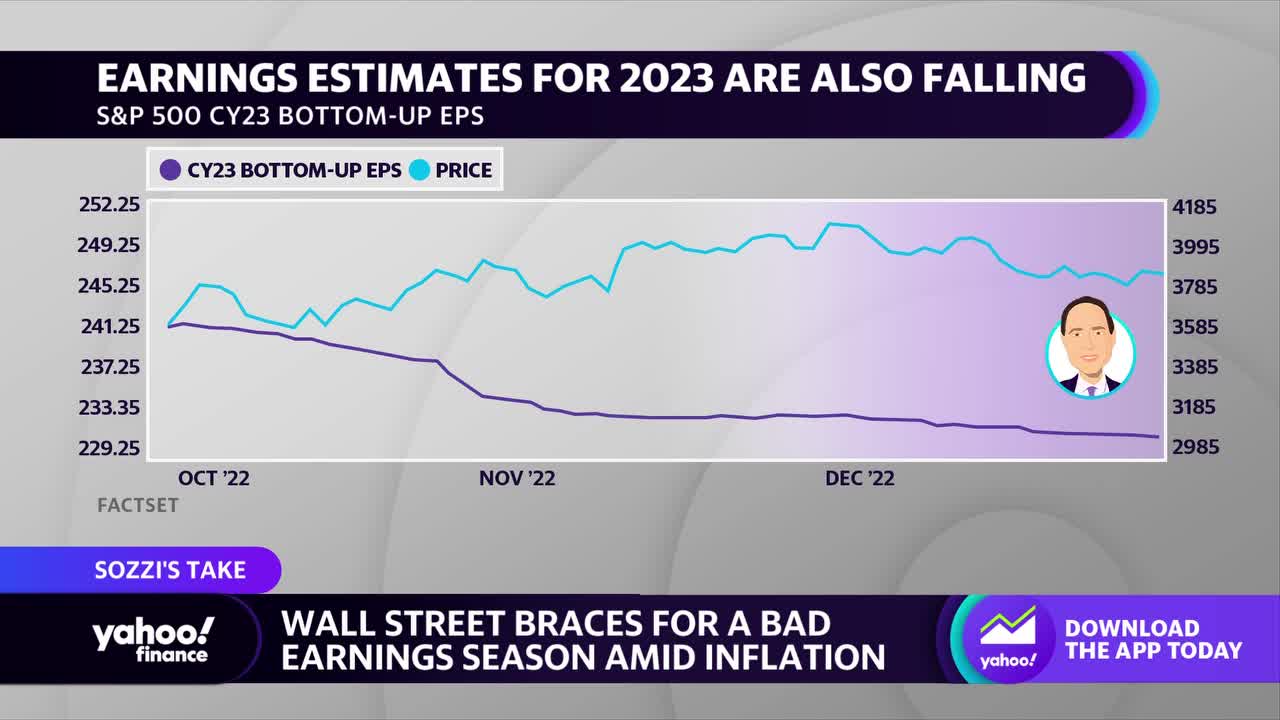 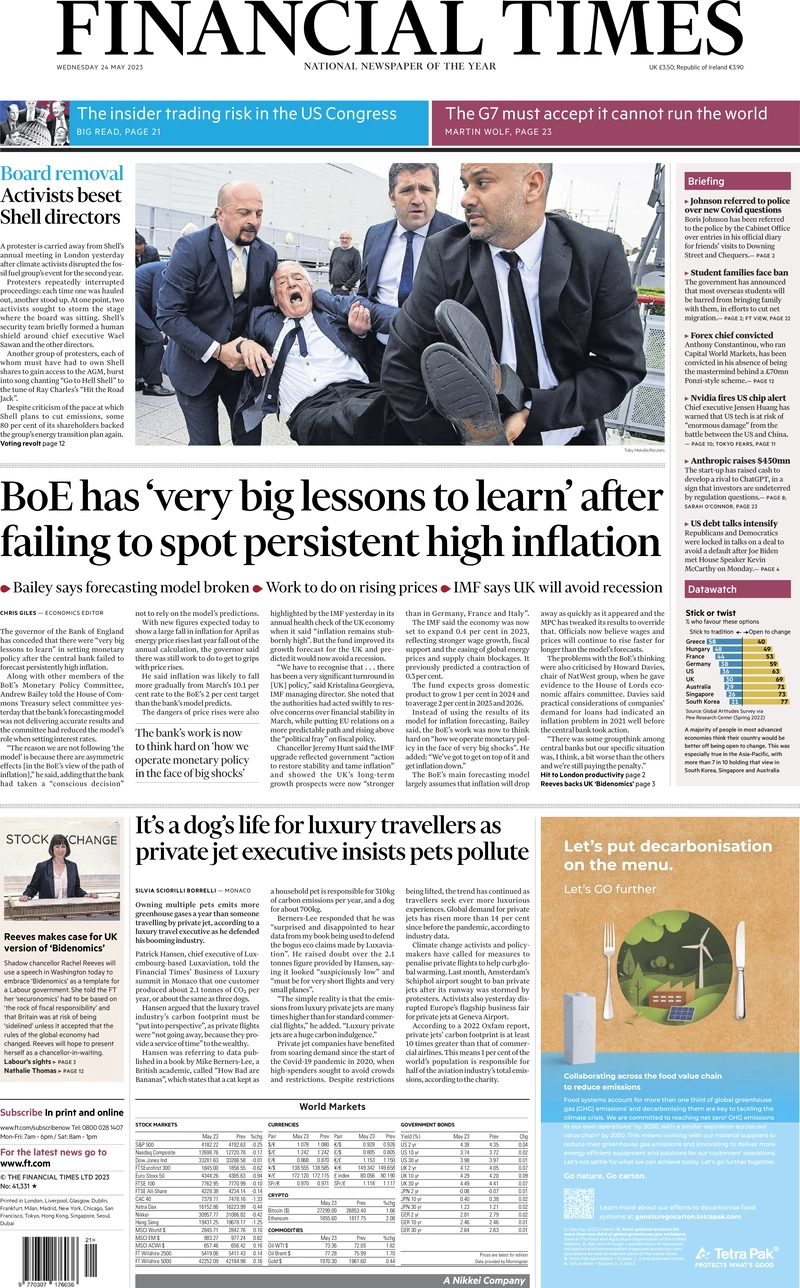 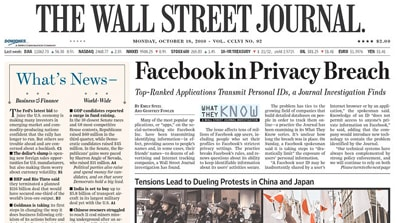 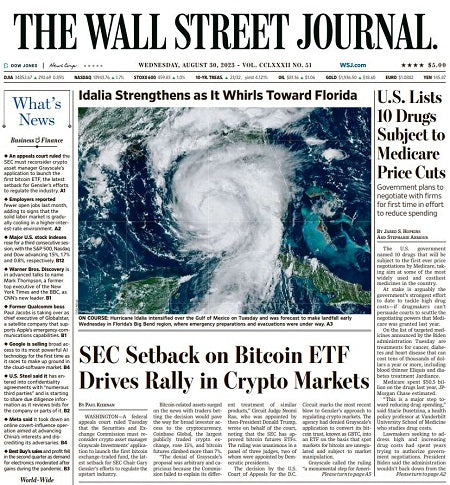 6
We are facing a tumultuous environment and we need to align as an industry
NAIC Priorities
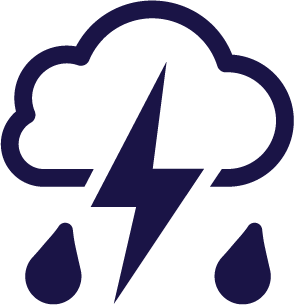 Rise in catastrophes
Discriminatory Rating and use of Bots
Climate Change 
and Resiliency
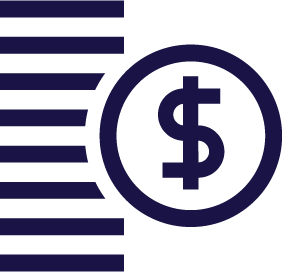 Rise in cost of doing business
Use of AI/ML across 
Home and Auto
Data Security 
and Privacy
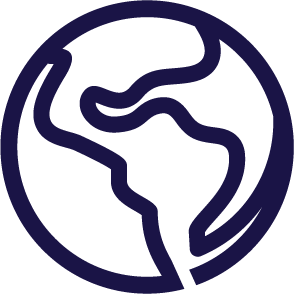 World Events
7
[Speaker Notes: We’re all seeing rises in CATs, the cost of doing business and feeling the uncertainty from what’s going on in the world.
We have to work together because we have common ground to share – we want to protect the customer and we want to succeed as a business.
The industry has significant concerns about the viability of insuring a wide variety of risks and they need to balance this mindset and manage to maintain a viable business model that allows them to pay claims.
Protecting customer privacy and data is paramount. The emergence of AI/ML into our collective mindset will inevitably impact our relationship with our customers, regulators and society.]
What are we seeing across the industry?
Complaints are projected to continue to rise year over year…
…with Home and Auto being a top driver
8
What are we seeing across the industry?
Data calls are on the rise in response to CATs…
…and we are seeing a rise in the cost of exams
9
[Speaker Notes: Large jump in 2022 and 2023 data calls is correlated to spike in CAT reporting due to Weather/Hurricanes.
Exam volume is down across the industry *based on WK Report* - however, we are seeing penalties higher than prior years.]
What is MCAS?
The Market Conduct Annual Statement (MCAS) is a mandatory filing that collects underwriting and claims data on a state-specific, industry-wide basis
NAIC has collected data on behalf of participating states since 2010
Comprises the following lines of business:

Life/Annuity
Property/Casualty
Long-term Care
Provides insight into the industry and may lead to regulatory investigations
10
MCAS data provides an increased ability to monitor compliance and manage regulator relationships
Ideal State
Current State
Leverage data to identify issues
Track trends and escalate to business
Proactively communicate with regulators where needed
Remediate issues ahead of exams
State initiates exam
State delivers findings
Remediate issues and pay fines
Proactive issue identification and improved communication with DOIs will lead to stronger relationships with regulators and better insight into the issues they care most about
11
[Speaker Notes: MCAS is a heavy lift for carriers to identify, collect, compile and produce each year – we can leverage the resources spent to take us from a current state of a passive approach with examiners to a more proactive and mindful approach.
Current state – we wait for our regulators to engage us.
Ideal state – we work collaboratively to explain our data and pursue our common interests (i.e. protecting the consumer and validating compliance).
This approach promotes a stronger relationship with regulators, consumers and ultimately benefits the industry.]
Utilizing MCAS data to encourage a proactive compliance environment
Processes and Collaboration
Regulator Relationships
Better understanding of regulator perspective 
Increased ease of access to data that informs responses to regulators
Business compliance team alignment on submission QA process 
Expanded stakeholder group utilizing data
Value of Effort
Leveraging MCAS data in business decisions
Enhanced response time to regulator inquiries
Increase in regulator touchpoints to enable successful remediations 
Instill trust with regulators by proactively raising concerns
Success Measures
12
[Speaker Notes: Self-critical analysis of our data, which we know in and out, to promote transparency and collaboration. 
You can leverage the data pulled for MCAS to assist with decisions as an Organization and you can also use it to promote stronger relationships with regulators.
This is a built-in opportunity to collaborate which will encourage understanding between the Industry and Regulators as well as build trust.]
What can we start working on?
Systems
Even the “Small Things” Matter
Expectations
More Data
We can be better too…
Rapid Response
Better Communication
13
Ideal State
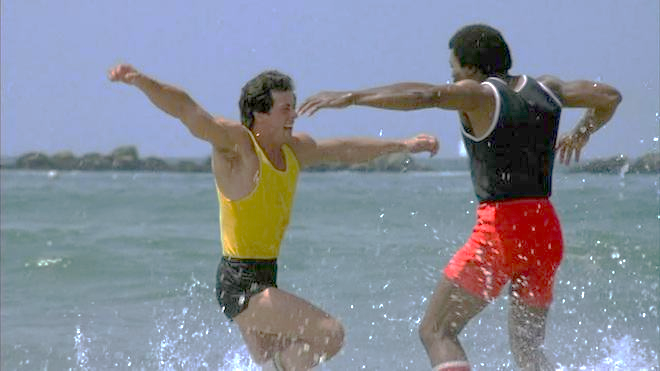 14